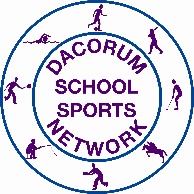 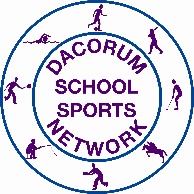 KS2 Yoga.
Lots of resources put together to create a booklet of Yoga Activities.
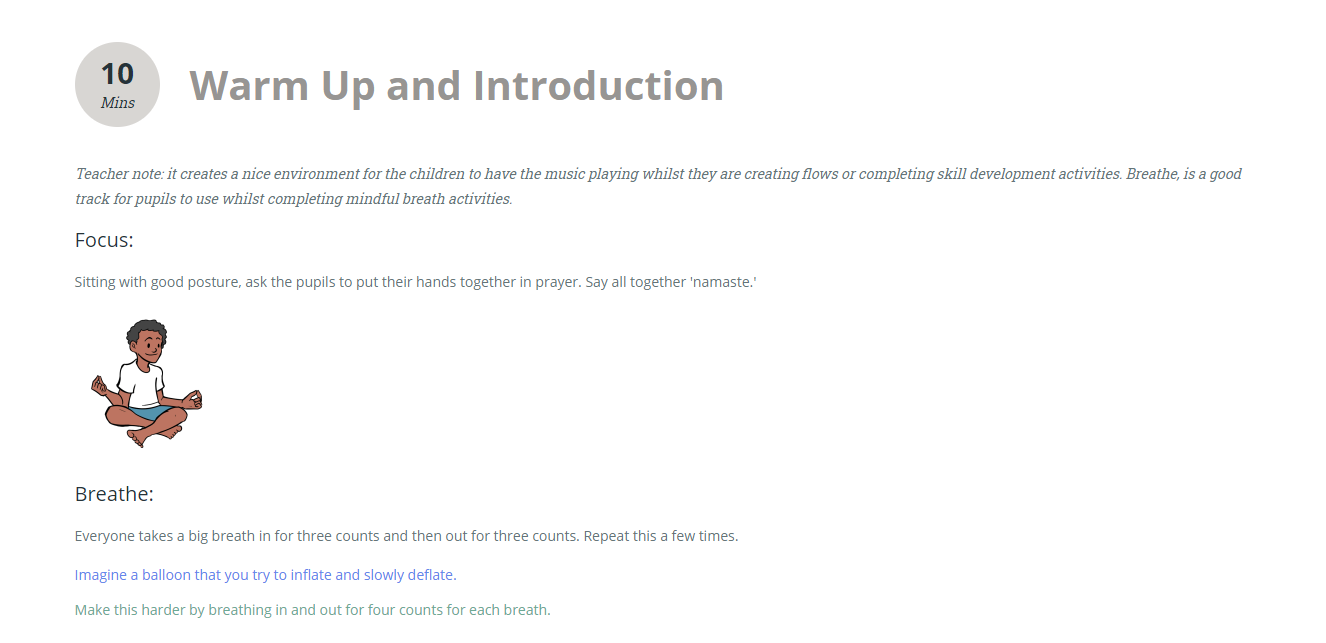 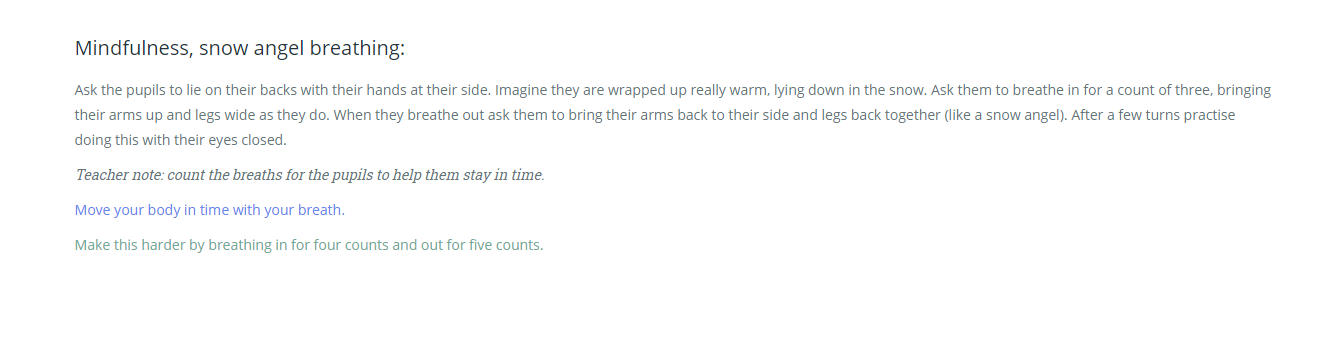